創意人的故事-林懷民
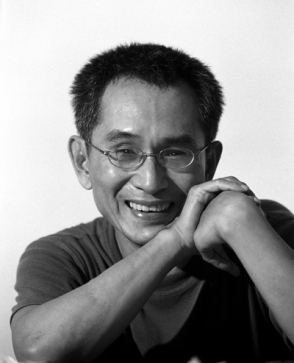 第三組
BI100004吳宇晨
BI100011郭婷婷
BI100049黃柔綺
BI100050王郁萍
生平簡介
林懷民，台灣嘉義縣新港人，國立政治大學新聞學士、美國愛荷華大學藝術碩士 。現代舞蹈表演團體雲門舞集創辦人，作家、舞蹈家與編舞家。
1947年，出生於台灣臺南縣嘉義區新港鄉（今嘉義縣新港鄉），曾祖父林維朝祖籍漳州龍溪，1887年（清光緒十三年）秀才。祖父林開泰為留學日本的醫生，父親林金生則為台灣首任嘉義縣縣長。 
1961年，14歲，就讀台中一中。該年美國荷西·李蒙（Jose Limon）現代舞團來台表演。啟蒙了林懷民對舞蹈的熱愛。此時林懷民也開始寫作，作品「兒歌」刊登在《聯合報》的副刊上。他用稿費上了生平第一次的舞蹈課，為期兩個月 
1962年，15歲，考進私立衛道中學高中部。 
1965年，18歲，考上國立政治大學法律系。 
1966年，19歲，從法律系轉到新聞系就讀。並開始間斷的習舞。曾師事旅美舞蹈家黃忠良 
1967年，台灣舞蹈家王仁璐首度引進現代舞大師瑪莎·葛蘭姆的技巧，並在西門町附近的中山堂，舉辦台灣第一次現代舞蹈發表會，啟蒙了林懷民對於瑪莎·葛蘭姆現代舞編舞理念的喜好。 
1969年，22歲，出版中短篇小說集《蟬》，畢業後留學美國，唸密蘇里大學新聞系碩士班，並正式在瑪莎·葛蘭姆以及摩斯·康寧漢舞蹈學校研習現代舞。 
1972年，25歲，愛荷華大學英文系小說創作班畢業，獲藝術創作碩士學位。 
1973年，26歲，回台北創辦台灣第一個現代舞劇團「雲門舞集」。 
1980年，獲第六屆台灣國家文藝獎及第三屆吳三連文藝獎。 
1983年，36歲，創辦台灣國立藝術學院舞蹈系，為第一任系主任，研究所所長。 
1983年，獲第一屆世界十大傑出青年。 
1993年，出版「說舞」與「擦肩而過」兩本書，由遠流出版社出版。 
1996年，獲紐約市政府文化局「亞洲藝術家終生成就獎」。 
1996年，赴奧地利葛拉茲歌劇院，導演歌劇「羅生門」 
1997年，獲香港演藝學院榮譽院士。 
1999年，53歲，獲頒有「亞洲諾貝爾獎」之稱的麥格塞塞獎。在柬埔寨協助當地舞者組構教案，推廣瀕臨失傳的古典舞。 
2000年，獲歐洲舞蹈雜誌選為「二十世紀編舞名家」。國際芭蕾雜誌列為「年度人物」。 
2002年，獲國立交通大學榮譽博士學位。 
2005年，獲選Discovery頻道台灣人物誌。 
2005年，上美國時代（TIME）雜誌的2005年亞洲英雄榜。 
2006年，獲國立臺灣大學榮譽博士學位。 
2009年，五月十二日，德國舞動國際舞蹈節頒給終身成就獎
創意事蹟-雲門舞集
黃帝時，大容作雲門，大卷… 《呂氏春秋》
根據古籍，「雲門」是中國最古老的舞蹈，相傳存在於五千年前的黃帝時代，舞容舞步均已失傳，只留下這個美麗的舞名。
1973年春天，林懷民以「雲門」作為舞團的名稱。這是台灣第一個職業舞團，也是所有華語社會的第一個當代舞團。
36年來，雲門的舞台上呈現一百六十多齣舞作。古典文學、民間故事、台灣歷史、社會現象的衍化發揮，乃至前衛觀念的嘗試，雲門舞碼豐富精良。多齣舞作因受歡迎，一再搬演，而成為台灣社會兩三代人的共同記憶。
從台北的國家戲劇院，到各縣市文化中心、體育館、鄉鎮學校禮堂，雲門在台灣定期與觀眾見面；每年輪流在各城市舉行戶外演出，吸引數萬觀眾參與。演出結束後，會場沒有留下任何垃圾紙片，建立了美好的廣場文化。
雲門也經常應邀赴海外演出，是國際重要藝術節的常客。舞團在台灣及歐、美、亞、澳各洲兩百多個舞台上，演出超過一千七百場，以獨特的創意，精湛的舞技，獲得各地觀眾與舞評家的熱烈讚賞。
雲門舞者多為國內舞蹈科系畢業生，他們的訓練包括現代舞、芭蕾、京劇動作、太極導引、靜坐與內家拳。
林懷民與雲門的故事，由楊孟瑜撰寫成《飆舞》一書，天下文化公司出版；張照堂監製的《踊舞．踏歌　雲門30》紀錄片，由公共電視製作發行。
創意元素
5歲的時候，林懷民看過一部電影《紅菱艷》，講述英國的芭蕾舞，那時他就有了跳舞的想法，這部電影是對他舞蹈的啟蒙。年輕時，林懷民曾想做小說家，14歲開始發表小說，22歲出版《蟬》，是台灣上世紀六七十年代深受矚目的作家。26歲那年他卻謹慎地改變了人生的方向，“文字已在記憶中清洗乾淨”，剩下的是自由的呼吸，“舞蹈是什麼？呼吸。”對於林懷民來講，舞蹈是一個“人”的事情，有血脈的肉體的事情，是一種生命的狀態。 如今，雲門有25位舞者。他們的舞蹈元素來自現代舞、芭蕾、京劇動作、太極導引、靜坐、美術、書法甚至冥思玄想。 雲門舞集汲取楚辭、紅樓夢、書法等當作創作元素;幾乎都是書法為創意元素
情意態度
常常有人問我，如何「堅持」走過雲門三十多年的歲月。我沒有堅持。三十多年來，是舞者餵養我。七○年代，有些創團舞者真的像小說中的人物，餓著肚子跳舞。目前雲門最資深的舞者李靜君，八○年代入團的薪水六千，可是房租就去了四千。舞者對專業的愛和奉獻不斷教育我關於執著，關於忠誠，還有奉獻。 台上一分鐘，台下十年功。今天的雲門舞者每天跳舞七小時。光是長達六七小時的專注常令我肅然。 我半路出家，創了團才學編舞。在排練場，舞者透過他們的舞動，讓我學習到關於身體和動作的奧妙。在我創作撞牆的時候，他們安慰我，鼓舞我，提供大量的動作素材，讓我把舞編下去。 我覺得自己的作品在九○年代才成熟起來。最重要的關鍵是舞者。在兩代人之後，台灣舞蹈教育和雲門的歷練累積出世界級的舞者。我的工作只是找到一個方向，把他們呈現出來。 呈現在台灣鄉野和國際大都市的舞台上。 在謝幕的時間，我往往驚愕地發現，雲門的舞者如此自信，靜定，優雅──我從未想像過台灣人會長出這樣的面貌。 英國詩人葉慈問：「我們如何區分舞與舞者？」 台灣關於舞蹈的報導和評論很少，有限的文字只談編舞的意念，編舞家的成敗，幾乎從不談到舞蹈的關鍵：舞者！ 舞者在台上光燦的形象，神乎其技的表達，往往使人忘了他們是凡人。 雲門舞者大半出身市井，憑著熱情和苦行走到前人所未抵達的舞台，以渾身的能量帶給社會美和激勵。 這本台灣第一部描繪敘述舞者生涯的書，讓我更進一步認識長年工作的伙伴，也讓社會認識舞蹈這個行業。 感動地閤上書頁之際，希望社會各界透過這本書，對舞者，以及藝術工作的本質多一番體會。
雲門舞集----水月
水月
*關於" 水月 "水月的創作靈感來自於兩個主題：一是佛門的偈語：「鏡花水月畢竟總成空」，另一個是熊衛先生所創的「太極導引」原理發展成形。以清冷，冥想式的氣氛貫穿全舞，美得令人沈醉­。它反映了表象與本質，著力與不著力，男人與女人的關係。 林懷民以偈語和太極的原理作為編舞的出發，在其中更融入了道教的哲學。水月反映出真實與虛幻、陰與陽之間的關係。而在最後闡述時間與空間的概念。
資料來源
http://big5.ce.cn/kjwh/ylmb/ylzl/200705/31/t20070531_11550766_2.shtml

http://www.cloudgate.org.tw/cg/about/index.php?about=cg

http://zh.wikipedia.org/zh-hk/%E6%9E%97%E6%87%B7%E6%B0%91

http://www.youtube.com/watch?v=TOWwIFhJ9CY&feature=youtu.be